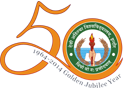 DEVI AHILYA VISHWAVIDYALAYA
CENTRAL LIBRARY 
RESOURCES  and SERVICES
Presentation  before  NAAC Peer Team
1/19/2014
1
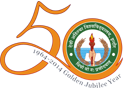 Salient Features
Strong Functional Compatibility with the University Teaching Departments
Trend setter Library in Central India with ICTELS
Functions in a fully decentralized model with River and 
	tributaries structure
Library services  fulfill “ Five Laws of Library Science” 
Outstanding usage of  Electronic Journals
Good Functional Compatibility with diversified users
Presentation  before  NAAC Peer Team
1/19/2014
2
RESOURCES
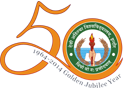 Presentation  before  NAAC Peer Team
1/19/2014
3
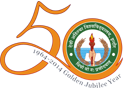 COLLECTION
Presentation  before  NAAC Peer Team
1/19/2014
4
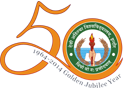 THESIS COLLECTION
1/19/2014
5
Presentation  before  NAAC Peer Team
Presentation  before  NAAC Peer Team
1/19/2014
6
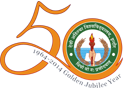 ELECTRONIC Journals
University is part of UGC INFONET program and 10391 scientific journals are accessible electronically on  24 X 7 hours 
   
     http://www. http://www.dauniv.ac.in/ugcinfonet.php
http://www.dauniv.ac.in/ugcinfonet.php
Presentation  before  NAAC Peer Team
1/19/2014
7
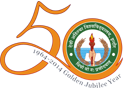 ELECTRONIC RESOURCES :                                                    Contd..
To supplement INFONET journals, the university is subscribing to electronic resources (through INDEST):
Institute of Electrical and Electronics Engineers(IEL) online
Association for Computing Machinery(ACM) Digital Library
Emerald Extra(Management Sc. Journals)
EBSCO Business Source  premier
Indiastat. Com(Database)
E-Books
Presentation  before  NAAC Peer Team
1/19/2014
8
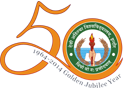 ELECTRONIC LECTURES
The lectured developed by the Faculty of  IITs  and IISc  under NPTEL  (1232 Video Lectures) are linked  to the library website.
http://nptel.ac.in/
Presentation  before  NAAC Peer Team
1/19/2014
9
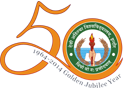 Institutional Knowledge Resources
Institutional Knowledge Resources (Faculty Publications, Expert Lecture Notes in PPTS) are being developed in digital form			
   Link:
  http://
10.0.10.155:8080/digit-resours.htm
Presentation  before  NAAC Peer Team
1/19/2014
10
BASIC SERVICES
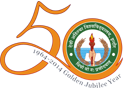 Presentation  before  NAAC Peer Team
1/19/2014
11
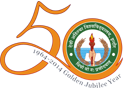 Differently Enabled Friendly Library Services
Special collection for the Differently Enabled users with  600 +Volumes of Braille Books  and 219 Audio CDs.
 Separate women rest room
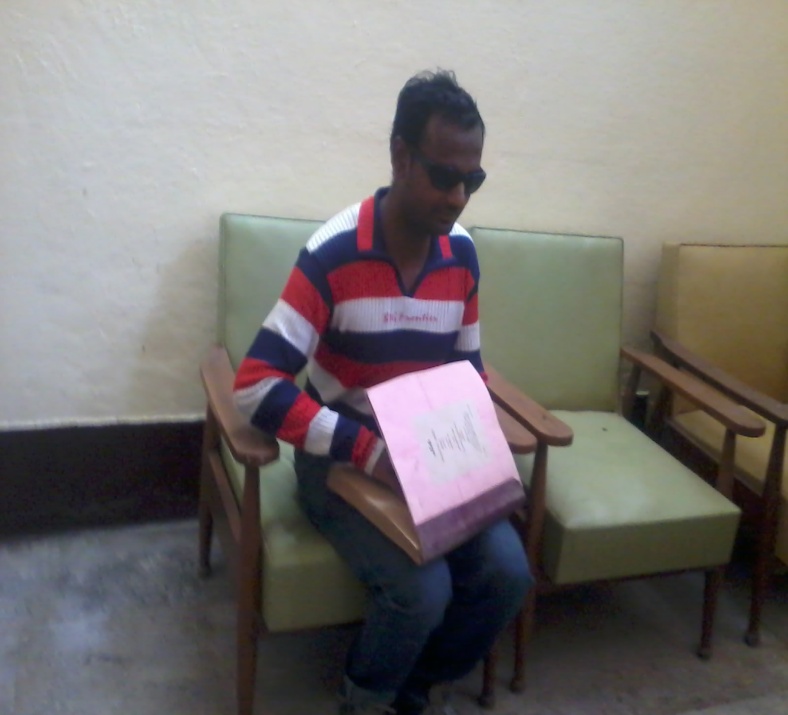 Presentation  before  NAAC Peer Team
1/19/2014
12
ICT Enabled  Library Services
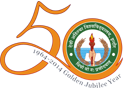 http://10.0.10.132/webopac/
Presentation  before  NAAC Peer Team
1/19/2014
13
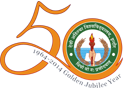 Participation in Shodhganga Project
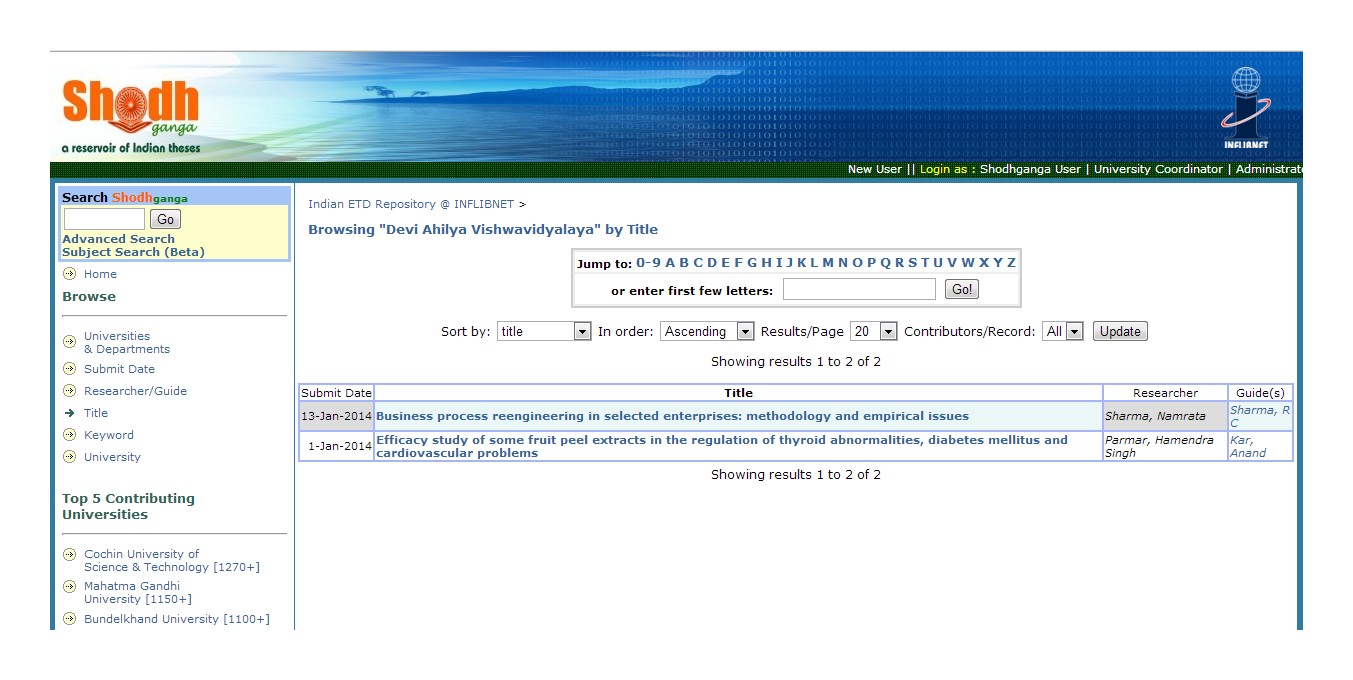 Presentation  before  NAAC Peer Team
1/19/2014
14
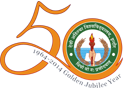 COMPUTERIZED  ISSUE/RETURN
All the books available in the university central library have been bar coded.
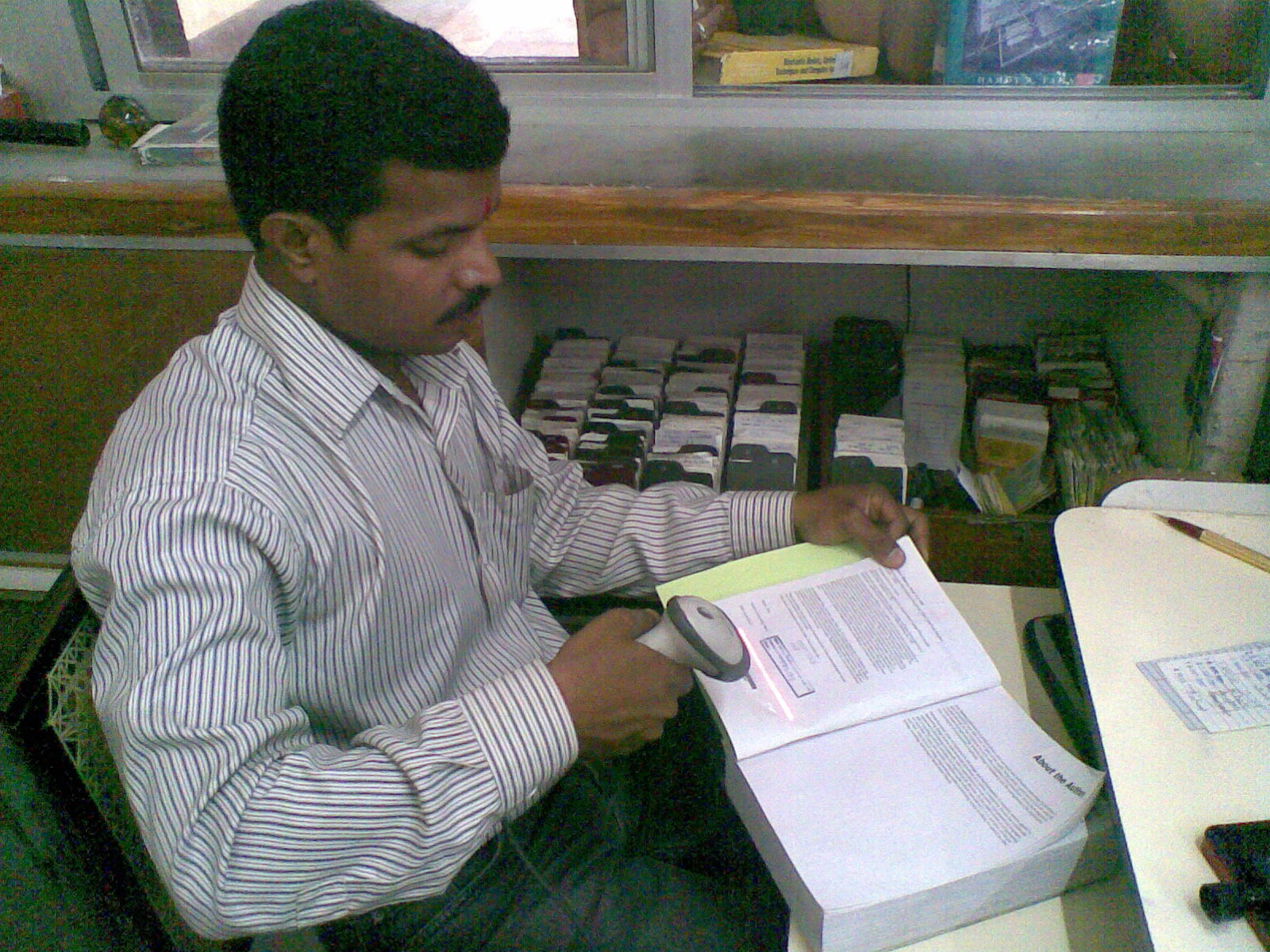 Presentation  before  NAAC Peer Team
1/19/2014
15
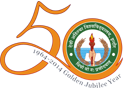 UNION CATALOGUE OF BOOKS
The Library Catalogue of the Departmental Libraries is available on intranet.
The Library  database has 1,99,437 records of books and other reading material.
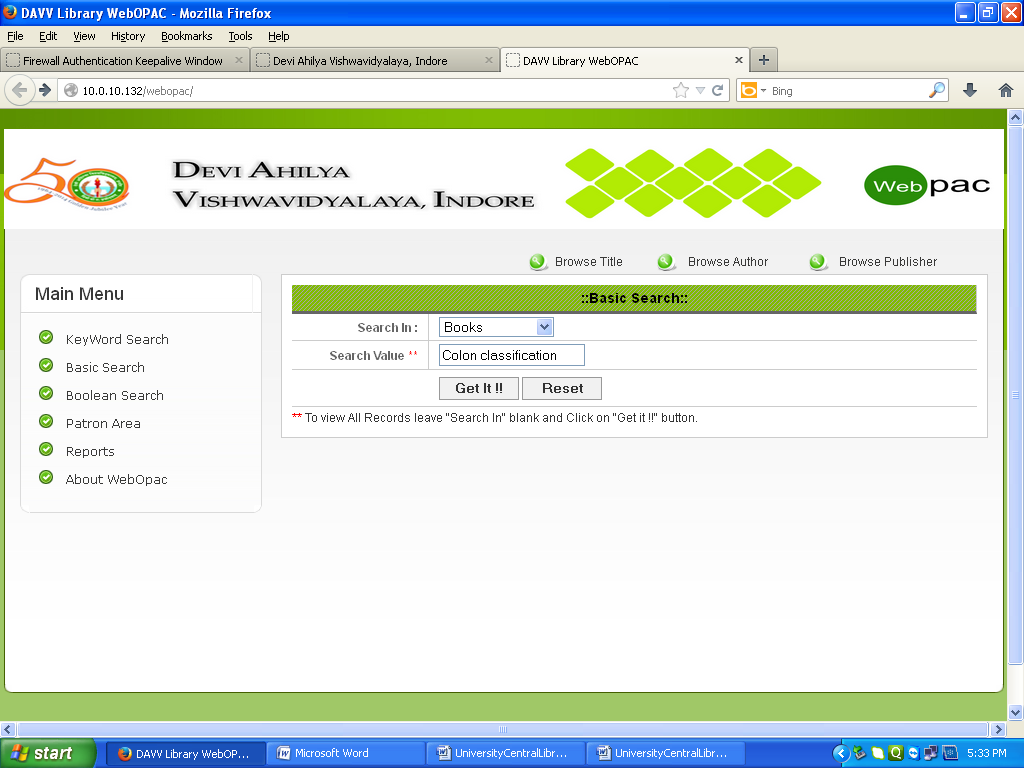 Presentation  before  NAAC Peer Team
1/19/2014
16
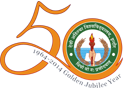 ELECTRONIC SECURITY
Books are under Electronic Article Surveillance system with RF chips pasted.
Presentation  before  NAAC Peer Team
1/19/2014
17
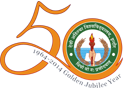 DIGITIZATION  OF DISERTATIONS
For uploading the Ph. D. Dissertations, submitted before 2013, the university purchased a book scanner
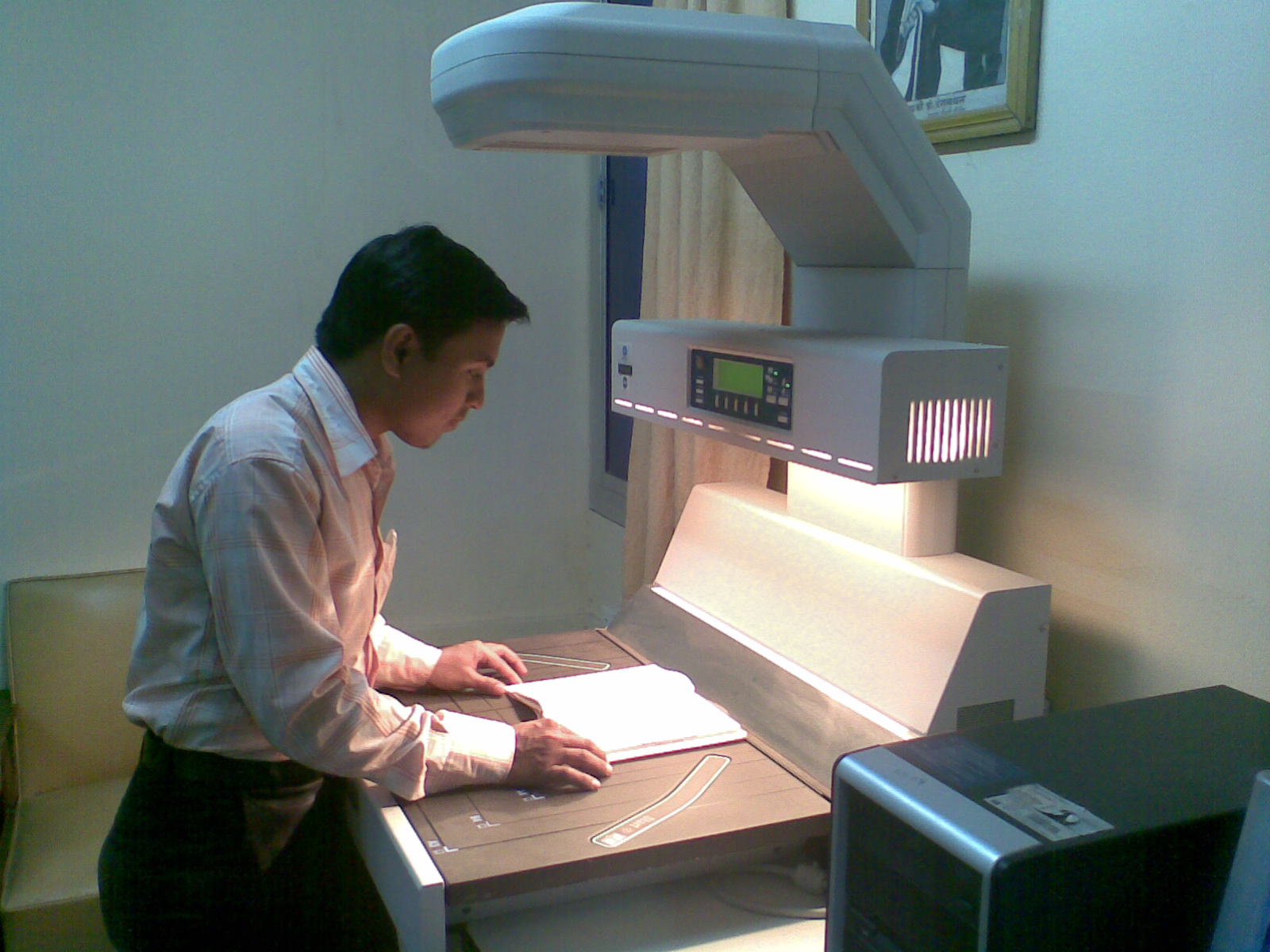 Presentation  before  NAAC Peer Team
1/19/2014
18
POWER BACKUP IN THE LIBRARY
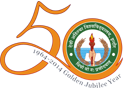 For Providing uninterrupted Services for the students, UPS has been purchased and used in the stack hall and reading room.
Presentation  before  NAAC Peer Team
1/19/2014
19
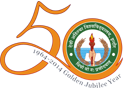 Total Library collection as on 01.01.2014
Presentation  before  NAAC Peer Team
1/19/2014
20
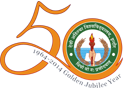 Subject wise Collection of Books(as on 01.01.2014)
Presentation  before  NAAC Peer Team
1/19/2014
21
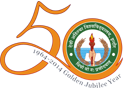 LIBRARY INCOME
Presentation  before  NAAC Peer Team
1/19/2014
22
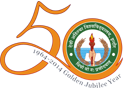 EXP.ON BOOKS AND OTHER ITEMS
Presentation  before  NAAC Peer Team
1/19/2014
23
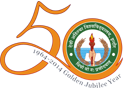 AMOUNT SPENT ON THE  DEVELOPMENT OF THE  LIBRARY
Presentation  before  NAAC Peer Team
1/19/2014
24
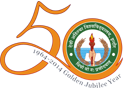 UGC XIth Plan Grant Utilized during 2008-09 to 2012-13
Presentation  before  NAAC Peer Team
1/19/2014
25
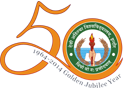 Amount Spent for E-Journals
Presentation  before  NAAC Peer Team
1/19/2014
26
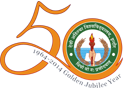 E-Journals Available through INFONET Program
Resource Name			No. Journals
American Chemical Society		37
American Institute of Physics		18
American Physical Society		10
Annual Reviews			33
Cambridge University press		224
Economic and political weekly		1
Institute of Physics	`		46
Jgateplus				10000
Jstor				2585
Mathscinet			1
Oxford University Press			206
Portland Press			19
Project Euclid			35
Project Muse			493
Royal Society of Chemistry		35
Science Direct			1036
SIAM				14
Springer Journals			1763
Taylor & Francis			1079
Web of Science			1
Presentation  before  NAAC Peer Team
1/19/2014
27
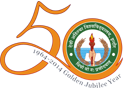 E-Journals Usage during 2009-2012
Presentation  before  NAAC Peer Team
1/19/2014
28
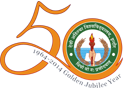 Usage Statistics of E-Journals
Presentation  before  NAAC Peer Team
1/19/2014
29
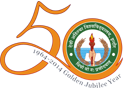 All India Rank(Based on total Downloads of Full Text Research papers)
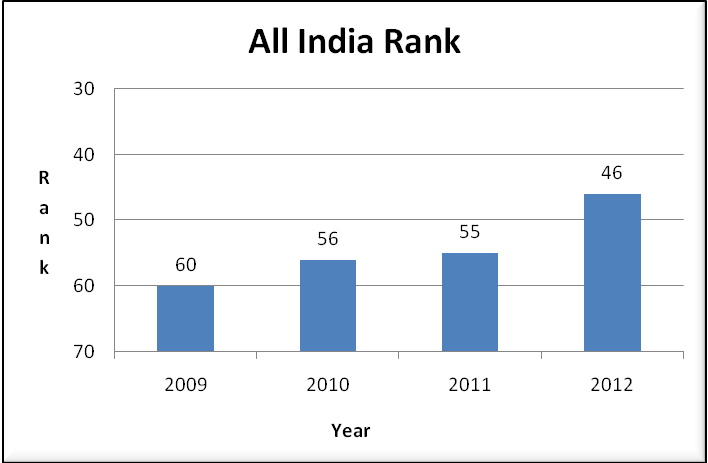 Presentation  before  NAAC Peer Team
1/19/2014
30
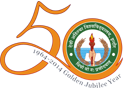 Reading Materials Added(CL and DL’s)(2008-2013)
44709 Books were added  in the Central Library and Department Libraries, by spending an amount of Rs.219.27 Lakhs.
Presentation  before  NAAC Peer Team
1/19/2014
31
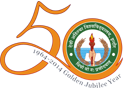 Number of Books Purchased during 2008-2013
Presentation  before  NAAC Peer Team
1/19/2014
32
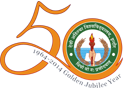 Book Added: Gift
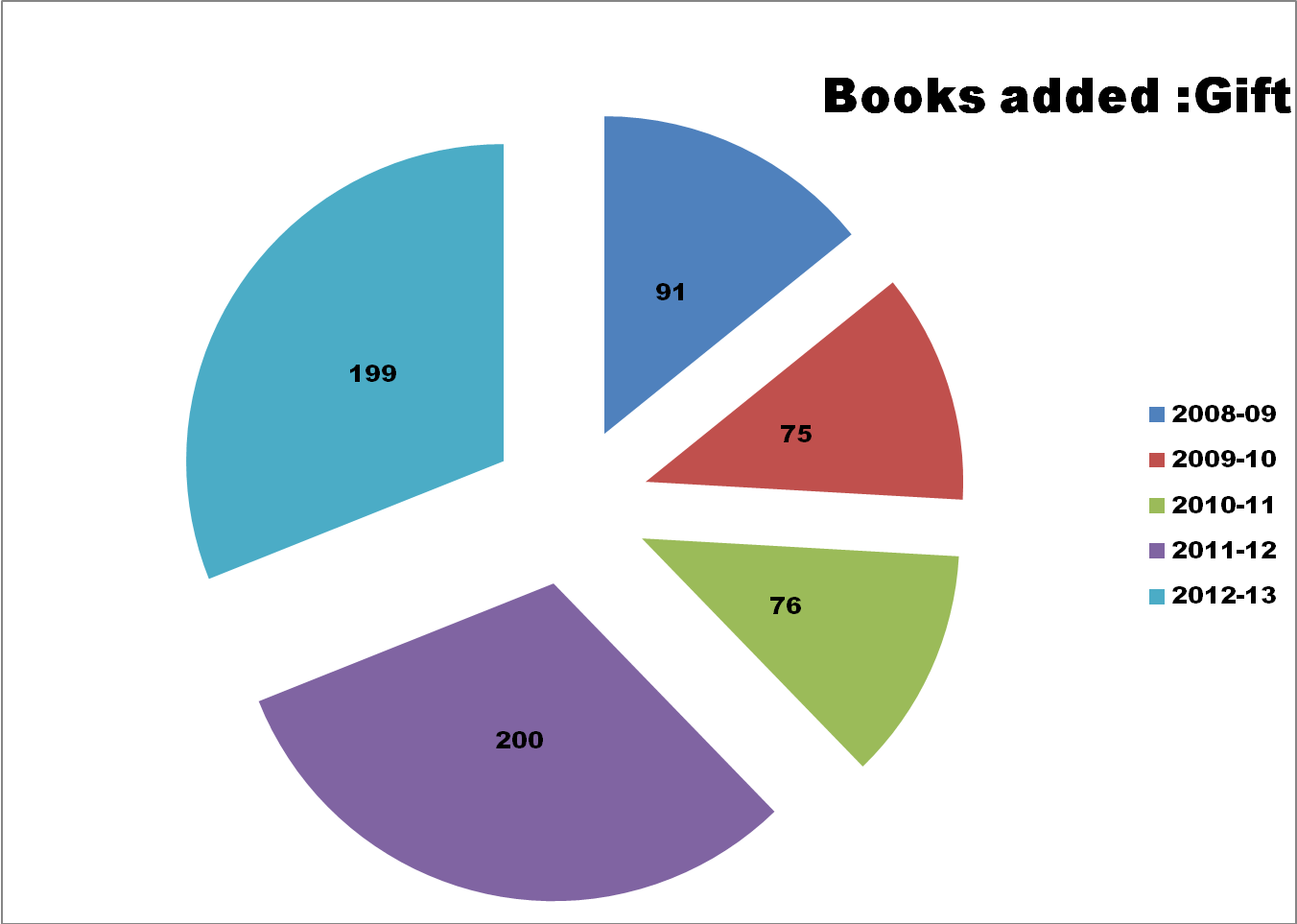 Presentation  before  NAAC Peer Team
1/19/2014
33
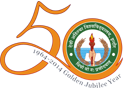 Thesis Added
Presentation  before  NAAC Peer Team
1/19/2014
34
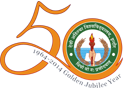 Subject Wise Number of E-Books(In Process)
An amount of Rs. 21,60,302.00 has been allotted for the purchase of 319 E-Books  during the Year 2013-14.
Presentation  before  NAAC Peer Team
1/19/2014
35
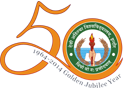 LIBRARY MEMBERSHIP DURING 2008-2013
The  Central Library and the Department Libraries cater to more than10,500 students, Research Scholars, Faculty and other members.
Presentation  before  NAAC Peer Team
1/19/2014
36
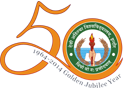 LIBRARY VISITORS
Presentation  before  NAAC Peer Team
1/19/2014
37
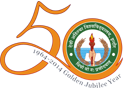 Number of Days Library Open
Presentation  before  NAAC Peer Team
1/19/2014
38
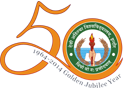 Library Membership During 2012-13
Presentation  before  NAAC Peer Team
1/19/2014
39
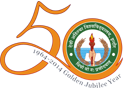 Gender Wise Users in 2012-13
Presentation  before  NAAC Peer Team
1/19/2014
40
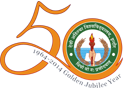 Library Visitors During 2012-13
Presentation  before  NAAC Peer Team
1/19/2014
41
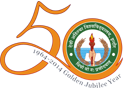 Books and Other Reading Material Added in 2012-13
Presentation  before  NAAC Peer Team
1/19/2014
42
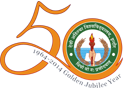 Books Issued During 2012-13
Presentation  before  NAAC Peer Team
1/19/2014
43
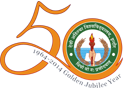 READING ROOM
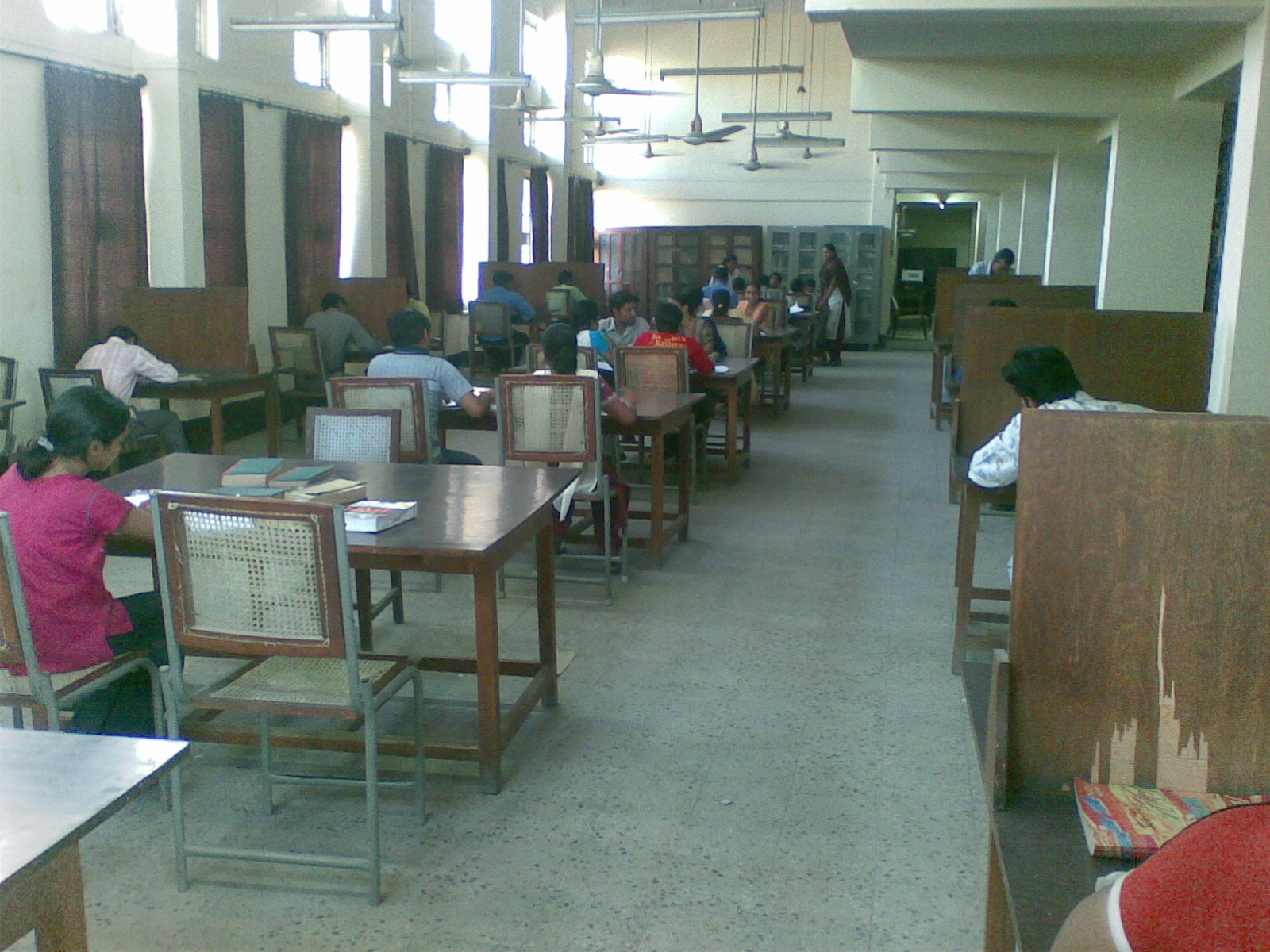 Presentation  before  NAAC Peer Team
1/19/2014
44
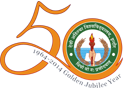 PERSONAL BOOK READING HALL
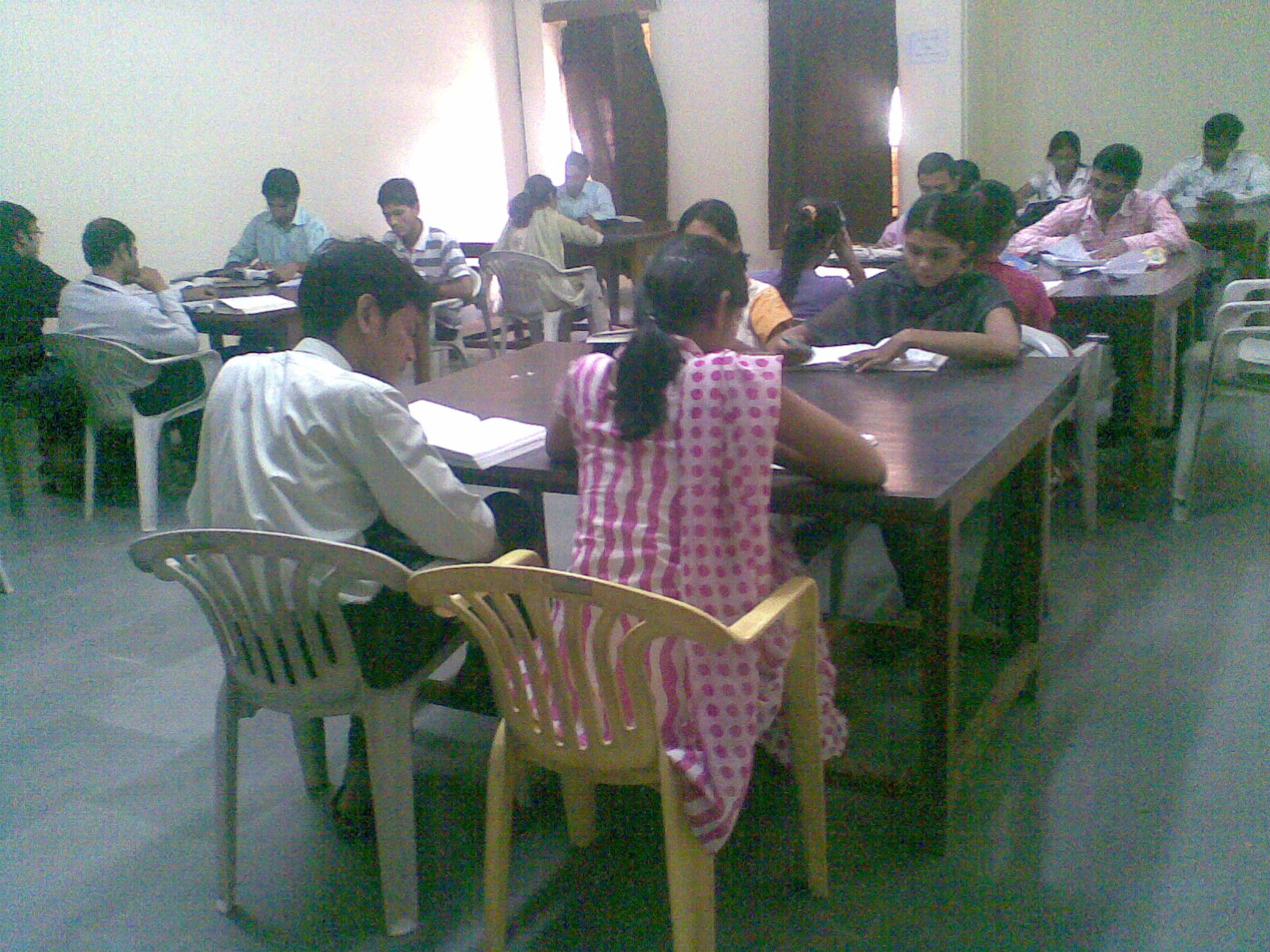 Presentation  before  NAAC Peer Team
1/19/2014
45
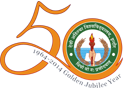 LIBRARY STAFF
Posts		Sanctioned 		Working	Vacant
Professional:		18		07		11
Non Prof.		11		08		03
Office staff		05		01		04
Watch & Ward	11		06		05
Contingency		06		06		--
Total:			51		27		24
Presentation  before  NAAC Peer Team
1/19/2014
46
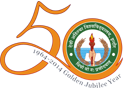 BEST PRACTICES:
http://10.0.10.155:8080/digit-resours.htm
Presentation  before  NAAC Peer Team
1/19/2014
47
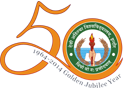 FUTURE PLANS
Separate Digital Library  with 100 systems for the use of the members .
Subscriptions to digital collections on emerging areas.
Systematic sharing  of the library resources among the members of  university library system.
Introducing Web 2.0 services
Introducing Electronic article surviellanance system in the  Department libraries.
Presentation  before  NAAC Peer Team
1/19/2014
48
THANKS FOR THE VISIT
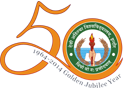 Presentation  before  NAAC Peer Team
1/19/2014
49